Lab safety
LT: I will become more familiar with lab safety vocabulary, and lab safety rules within the science classroom. 
CW: Rules and Lab Safety Foldable.
HW: Complete Lab Safety Foldable. Think of an experiement you can do in class!
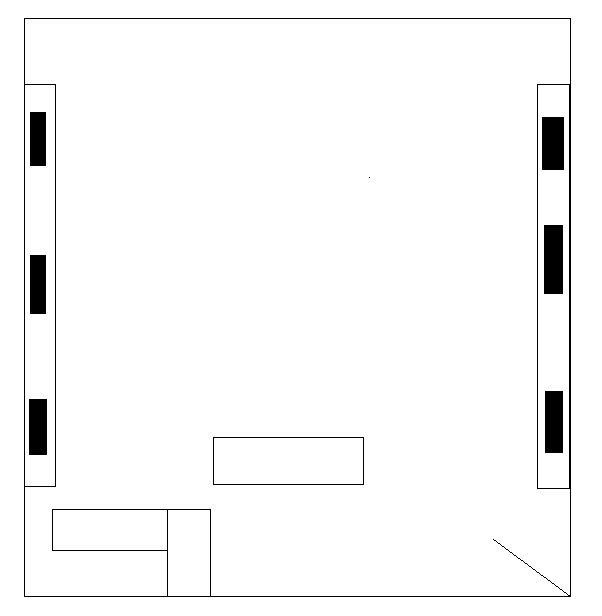 We are going to watch a video about  lab safety please add this entry into your ISN
Science video on lab Safety
Lab Safety
Lab Safety foldable